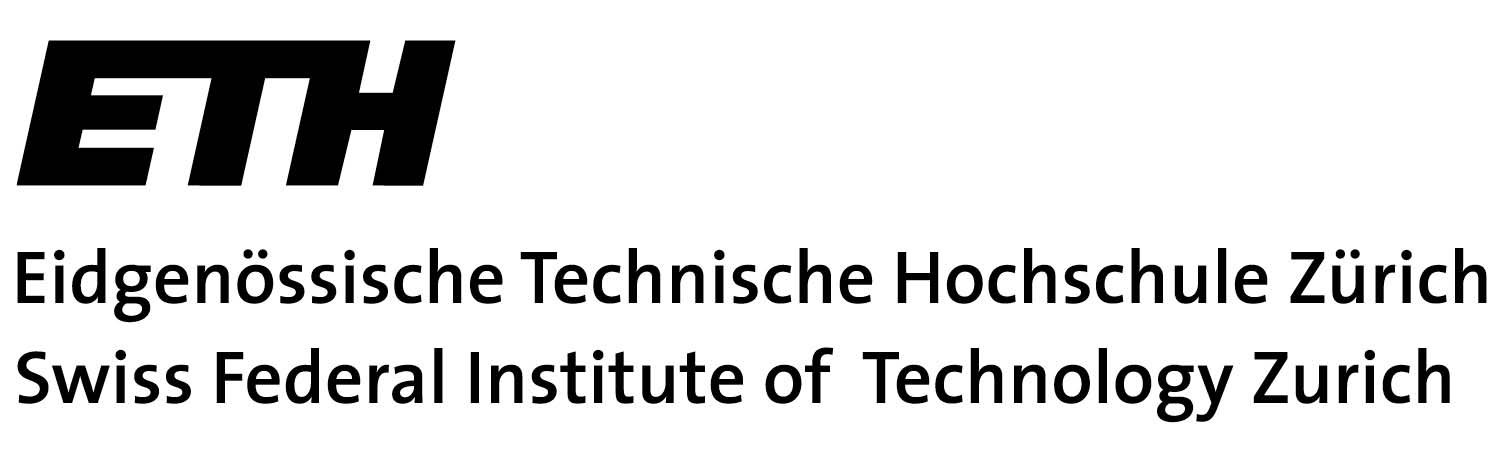 Systemorientierte Naturwissenschaften
IngenieurwissenschaftenBachelor-Studiengänge
Umweltnaturwissenschaften
Agrarwissenschaften
Erdwissenschaften
Lebensmittelwissenschaften
Bauwissenschaften:
Bauingenieurwissenschaften
Geomatik und Planung
Umweltingenieurwissenschaften

Biologie, Chemie, Gesundheitswissenschaften und Technologie, Humanmedizin
Studienaufbau
Aufbau Bachelor
Das Bachelor-Diplom gilt nicht als berufsbefähigender Abschluss. Die weitergehende akademische Berufsbefähigung wird erst mit dem Erwerb eines Master-Titels erreicht.
Aufbau Master
Umweltingenieurwissenschaften
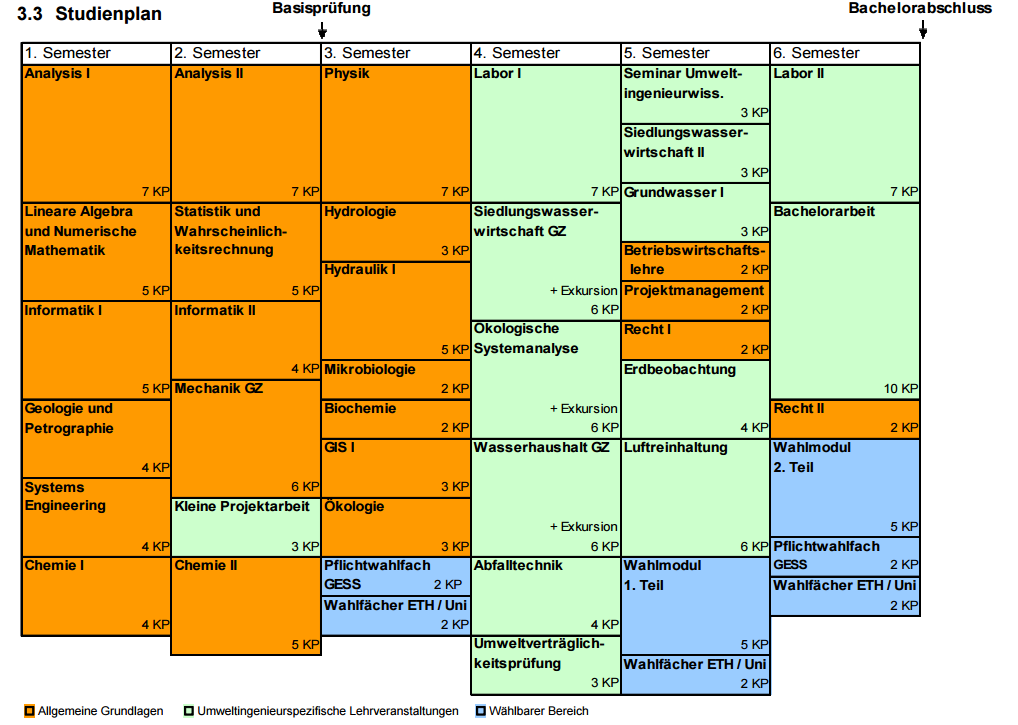 Bauingenieurwissenschaften
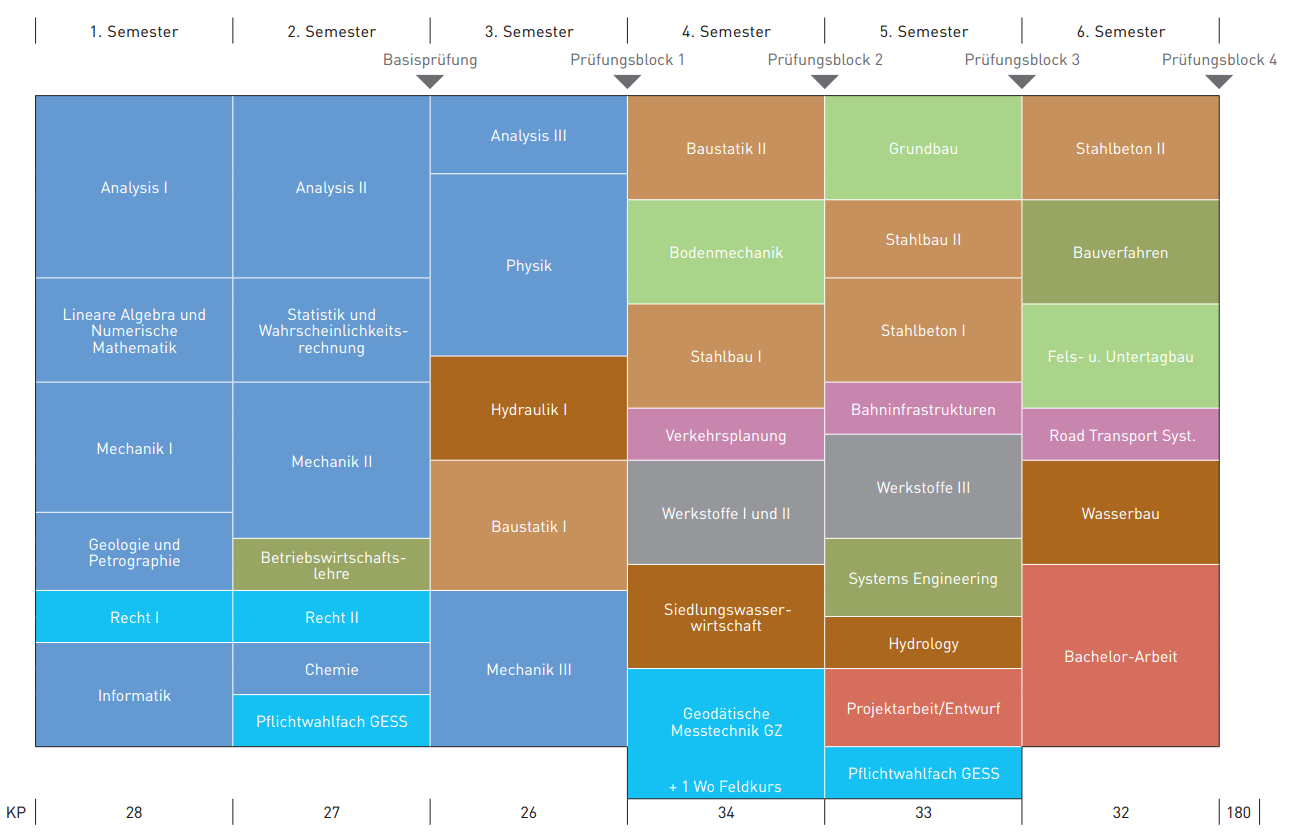 Geomatik und Planung
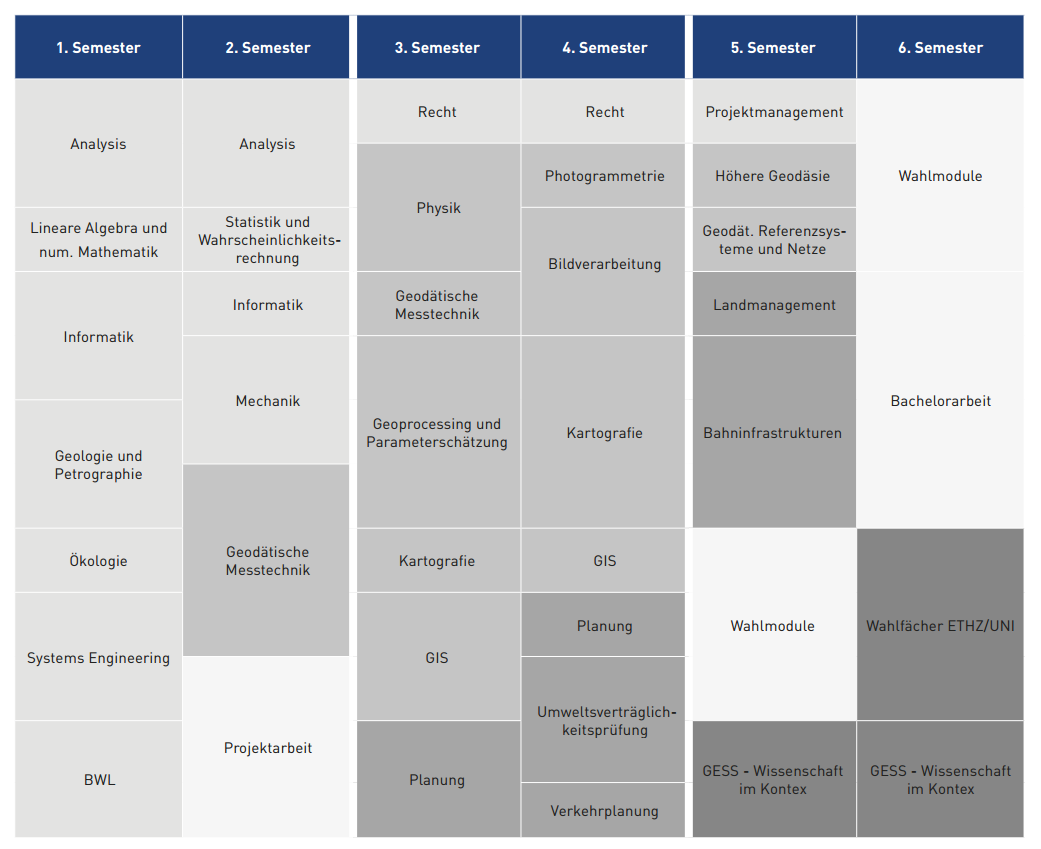 Lebensmittelwissenschaften
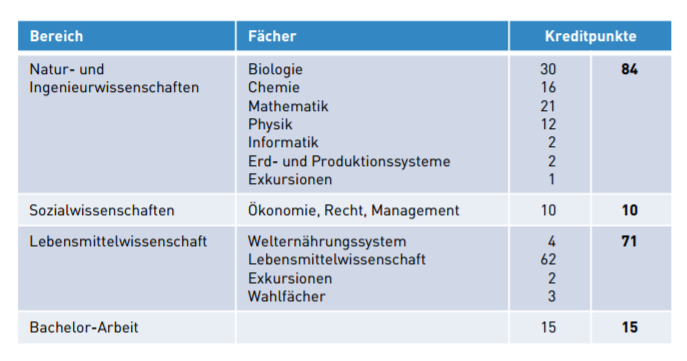 Agrarwissenschaften
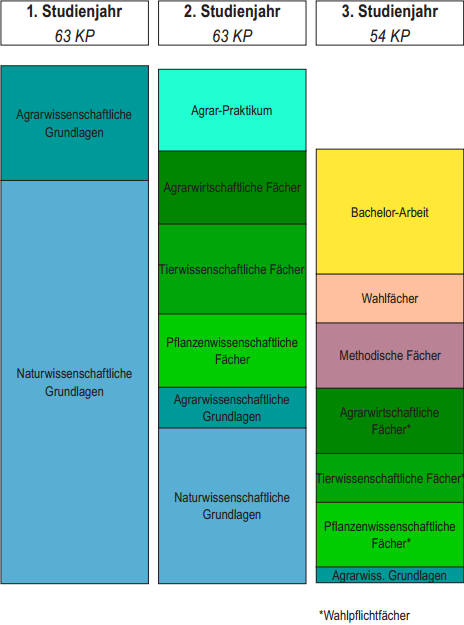 Umweltnaturwissenschaften
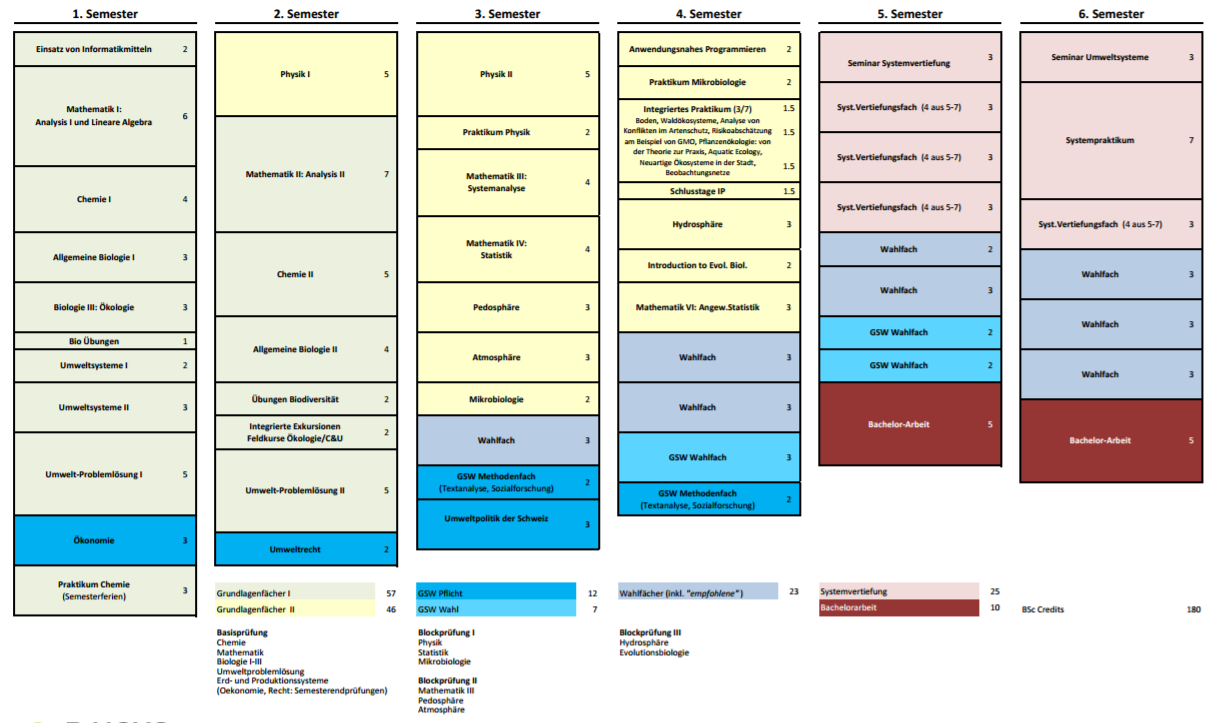 Erdwissenschaften
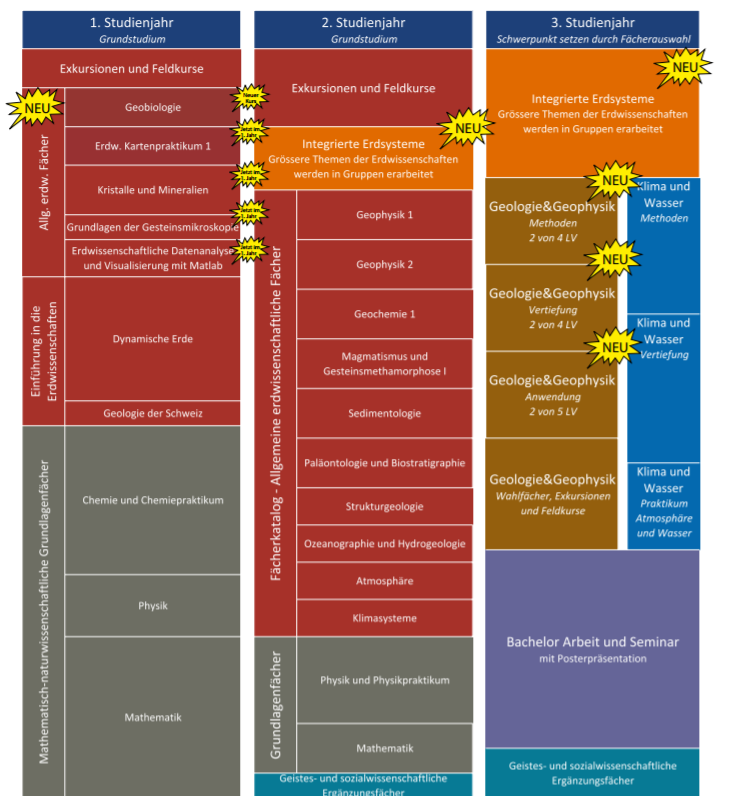 Biologie
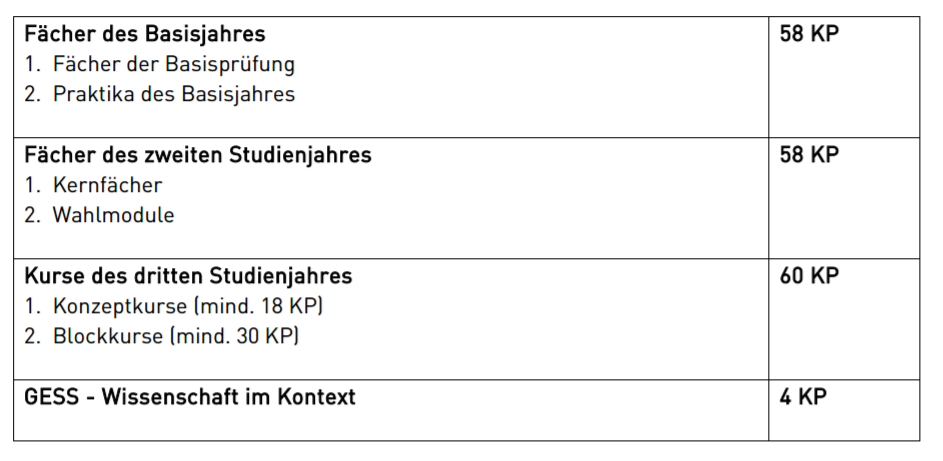 Chemie
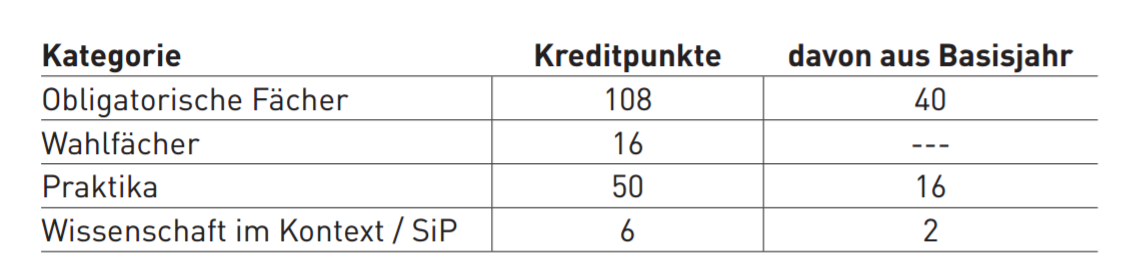 Gesundheitswissenschaften und Technologie
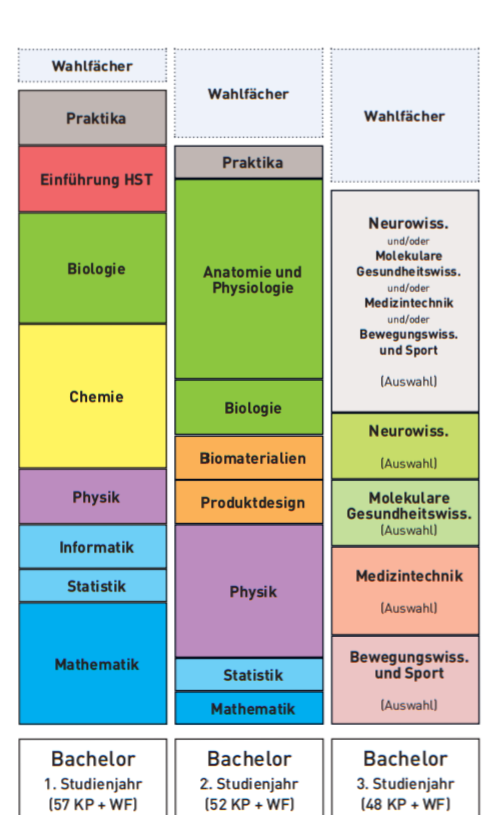 Humanmedizin
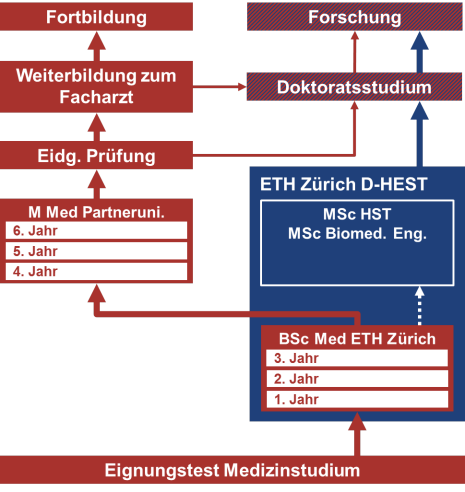 Entscheidung
Anmeldung zum Studium
www. bewerbung-bachelor.ethz.ch
Anmeldeperiode: 1. November – 30. April

So früh wie möglich!
Studienalltag
Vorlesungen und Übungsstunden
Mathematische Kenntnisse 
Englisch
Selbststudium
Sehr grosser Zeitaufwand (5 - 6 Tage / Woche)
Selber informieren
Niemand kontrolliert 
keine Präsenzzeiten
kein Testat
kaum Prüfungen während dem Semester
Stundenplan stark fixiert (v.a. im Basisjahr)
Stundenplan
Vorlesungen	Übungen
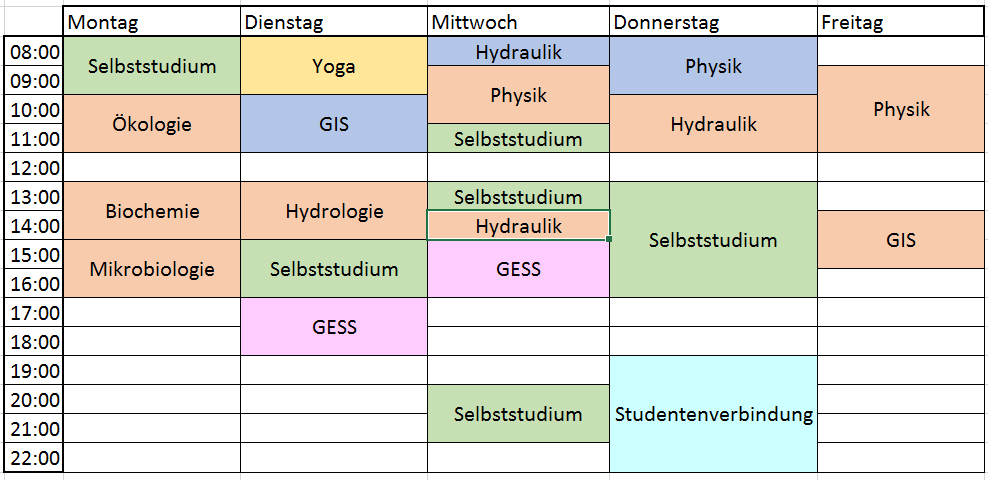 Basisprüfungen
1 Blockprüfung 
Schnitt 4.0
Hohe Durchfallquote (z.B. Umwelting. 30% - 40%)
Stoff über ein Jahr
Studienjahr
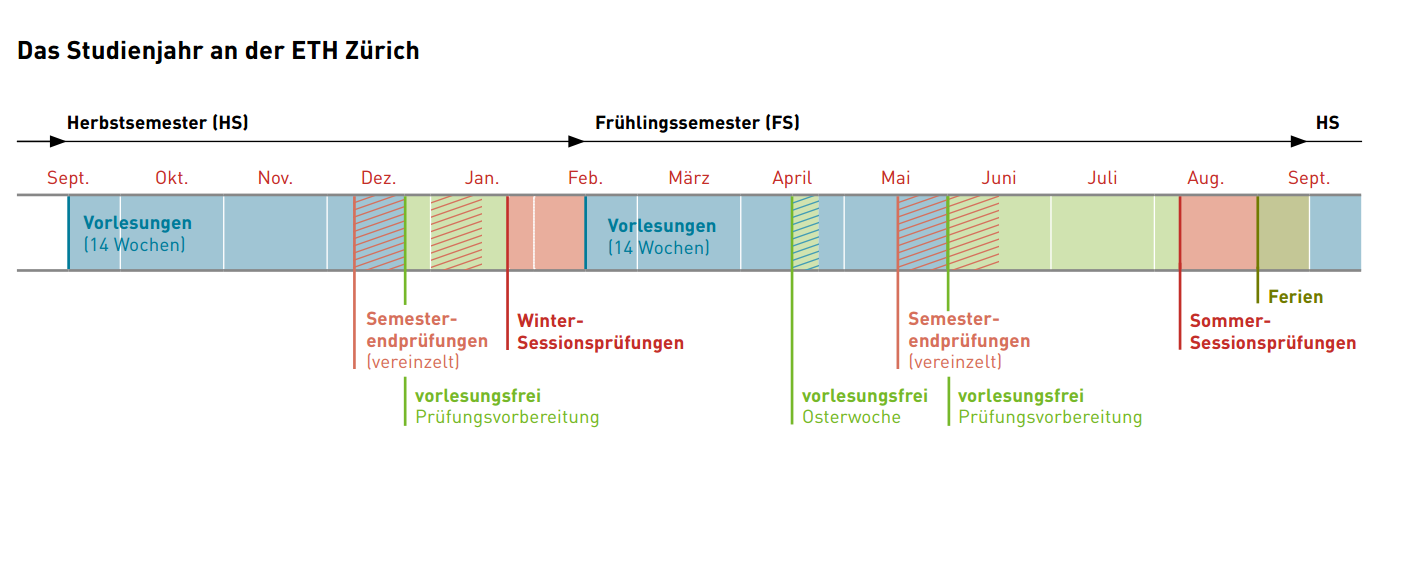 Sommer
Lernzeit
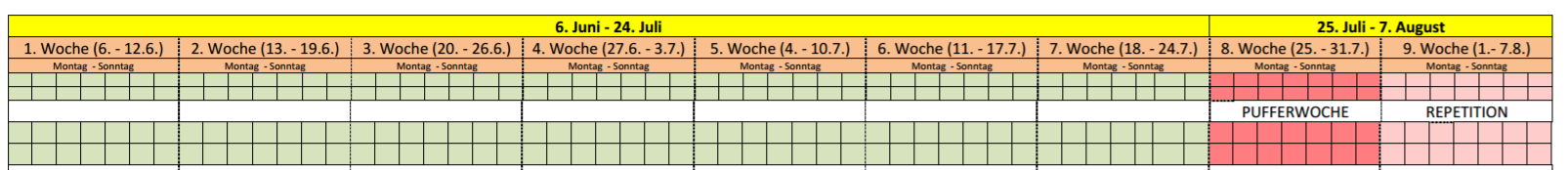 Prüfungszeit
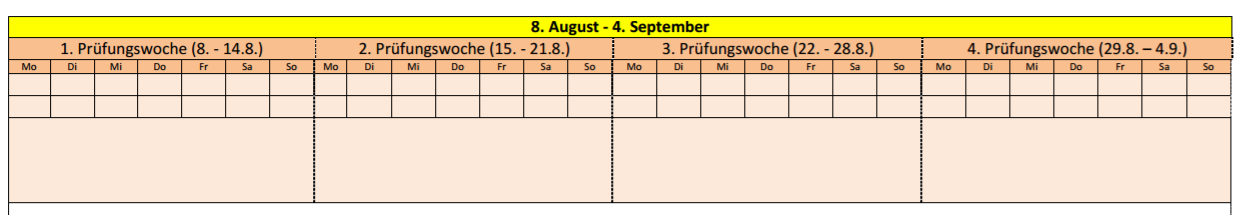 Wohnen in Zürich
Sehr teuer
Kosten:
WG: ~700CHF
1/1.5 Zimmerwohnung: ~1000CHF
Riesige Nachfrage
Früh mit Suche beginnen!
Nicht auf Stadt selber beschränken
Sehr gutes ÖV-Netz
Viel billiger (bis 50%)
Zentrum/Hönggerberg
Pendeln
Maximal 1 Stunde Reiseweg (bzw. 40 Minuten bis HB)
Verbindungen in Zürich
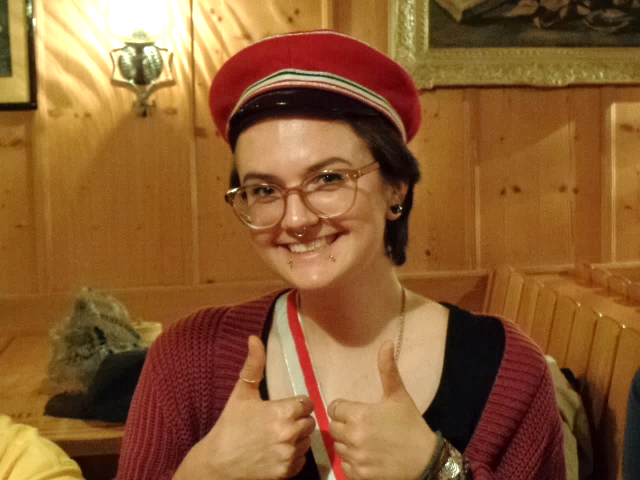 AV Orion – gemischte Verbindung
AV Welfen – gemischte Verbindung
AV Turicia – Männerverbindung, Block
AB Glanzenburgen – Männerverbindung
AKV Kyburger – Männerverbindung, Block
AV Filetia-Turicensis – junge Frauenverbindung

Gute Kontakte für Wohnungssuche, Mentoring während dem Studium und Stellensuche
Fachvereine / ASVZ
Bsp. GUV/AIV 
Prüfungssammlung
Anlässe
Prüfungsvorbereitungskurse
Eigene Bar

ASVZ
Grösster Verband der Schweiz (alle Studierenden in Zürich)
120 Sportarten
Weitere Informationen
Lokal der Sectio Brigensis
ETH – Website
ETH unterwegs – 2.12.16
Fragen?
ninaab@student.ethz.ch